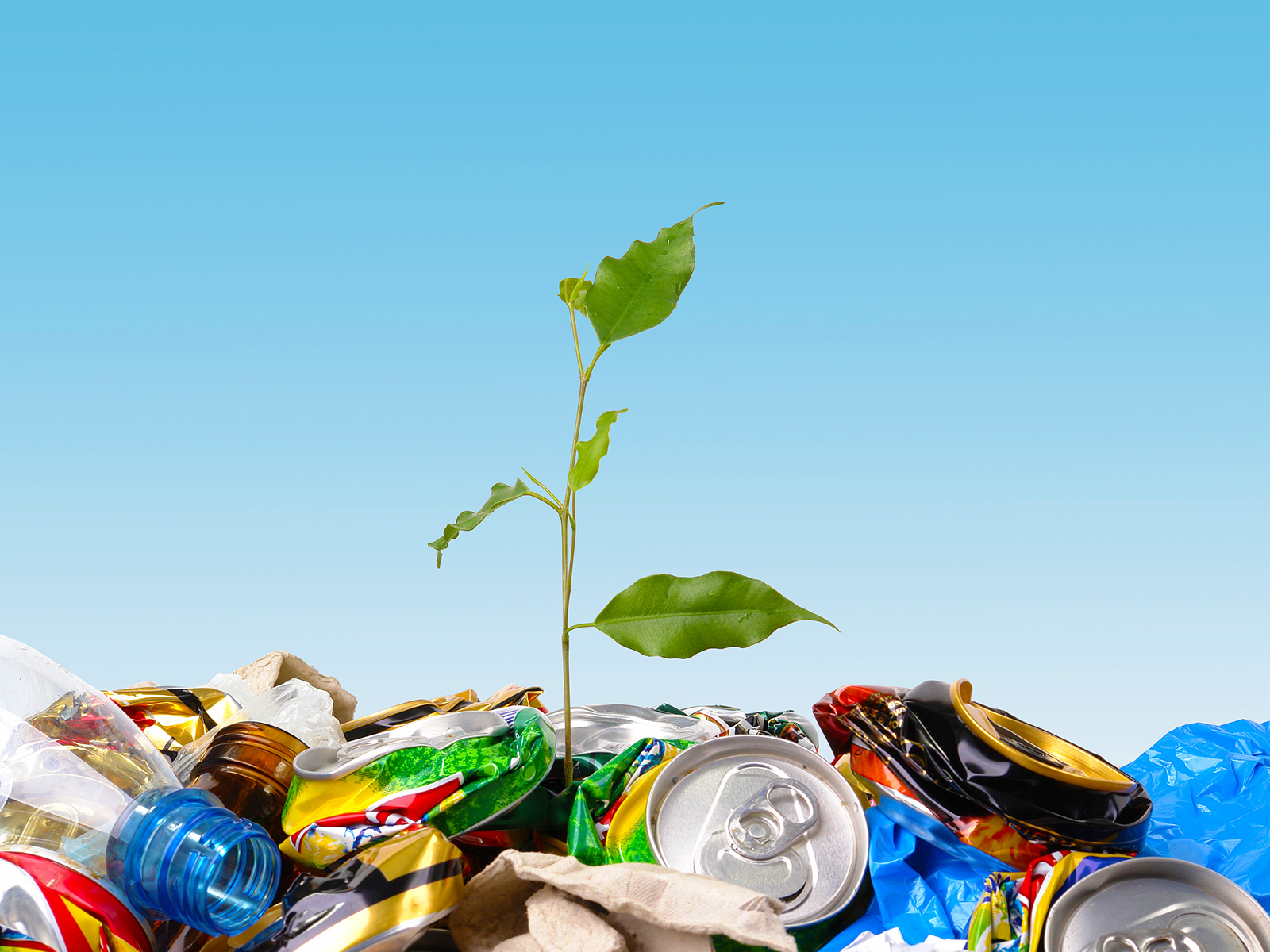 КУДА
 ДЕВАЕТСЯ МУСОР
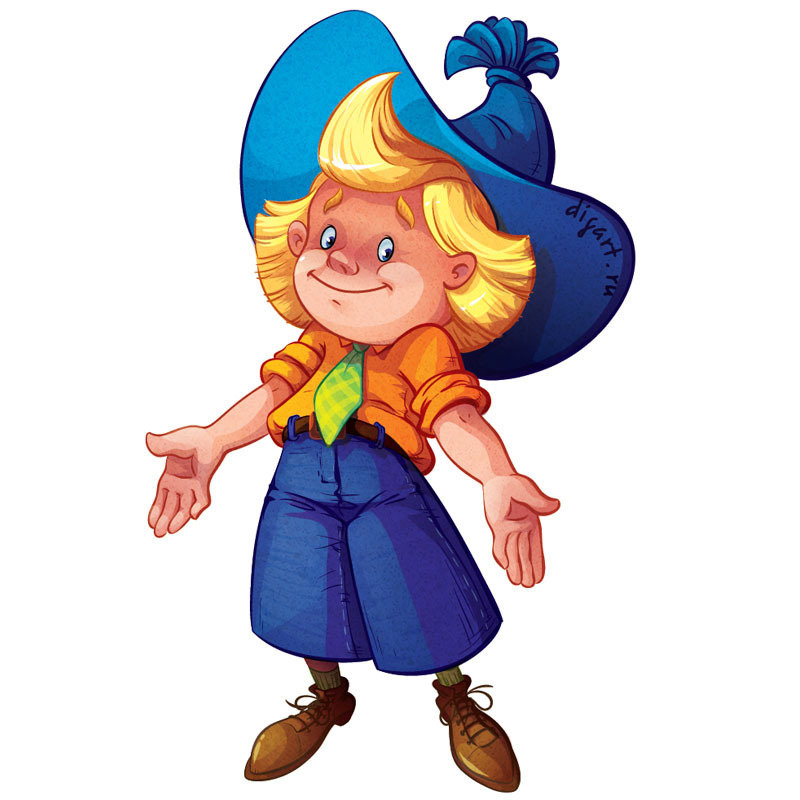 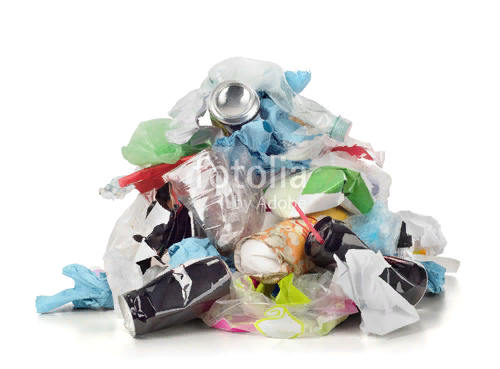 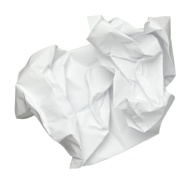 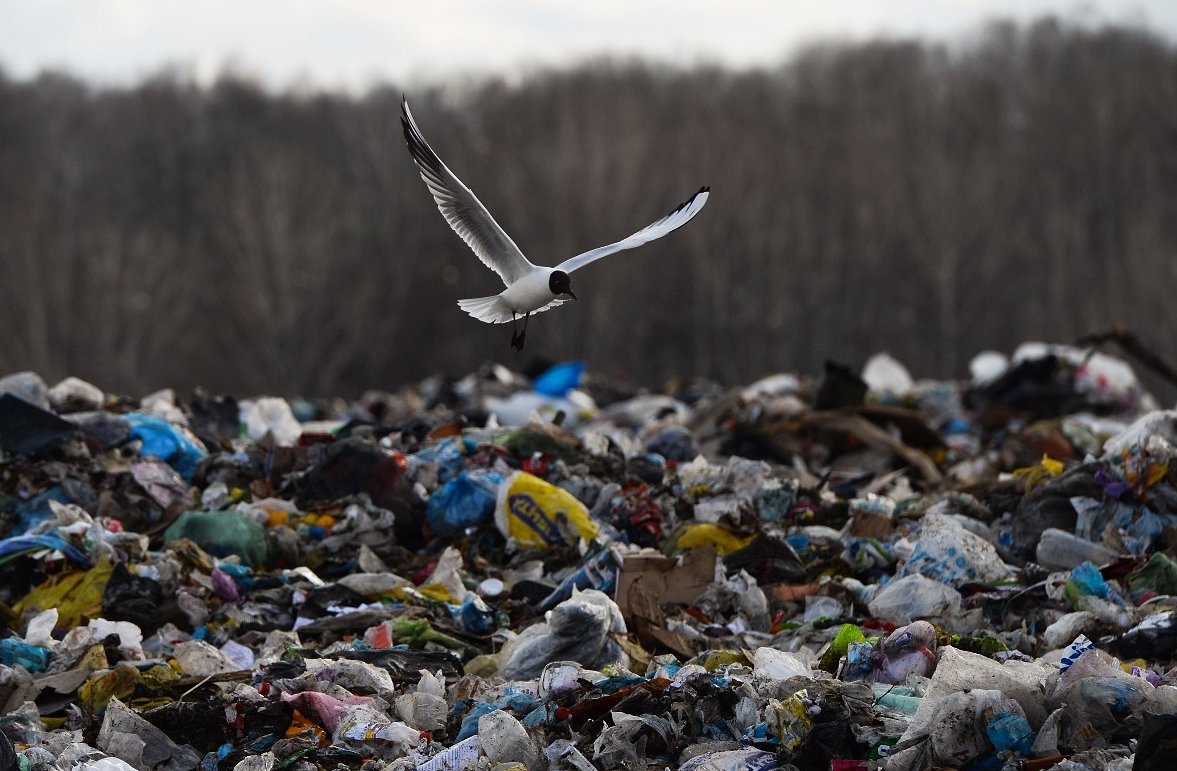 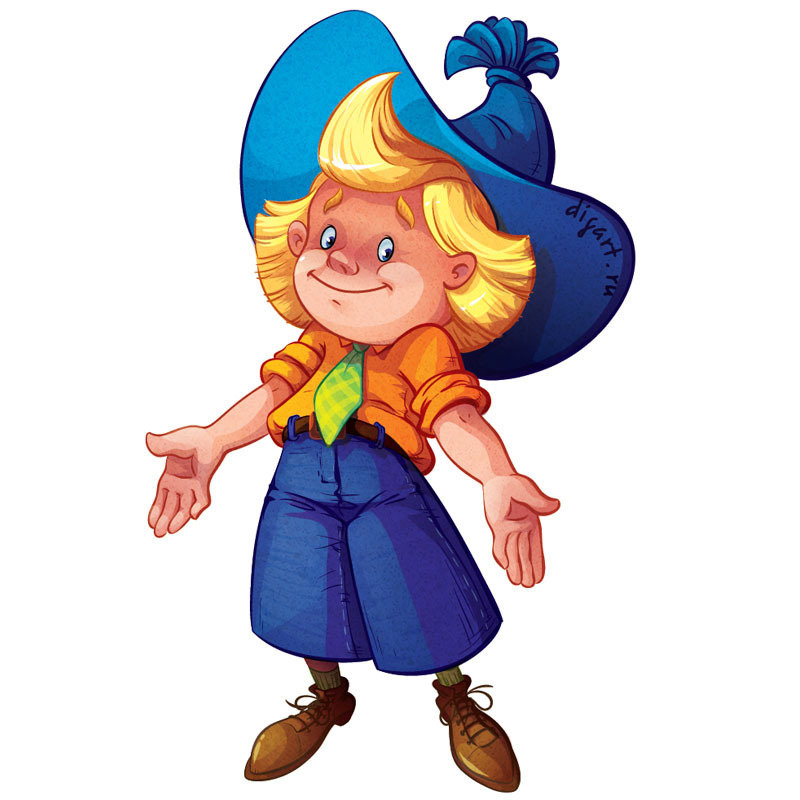 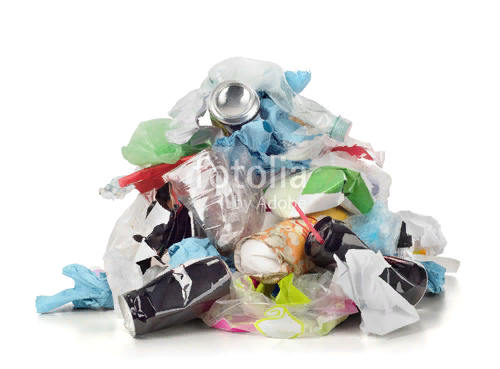 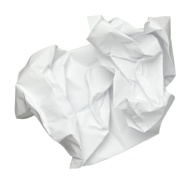 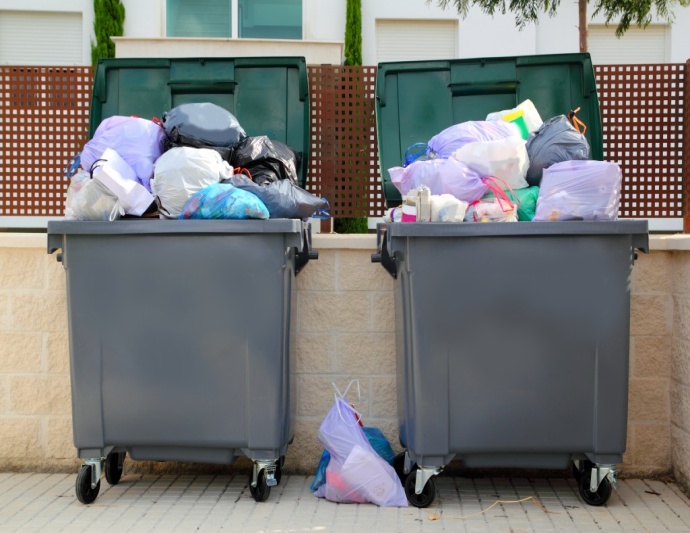 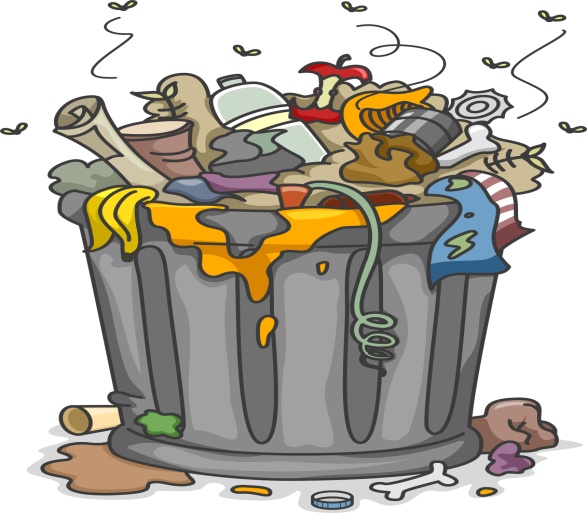 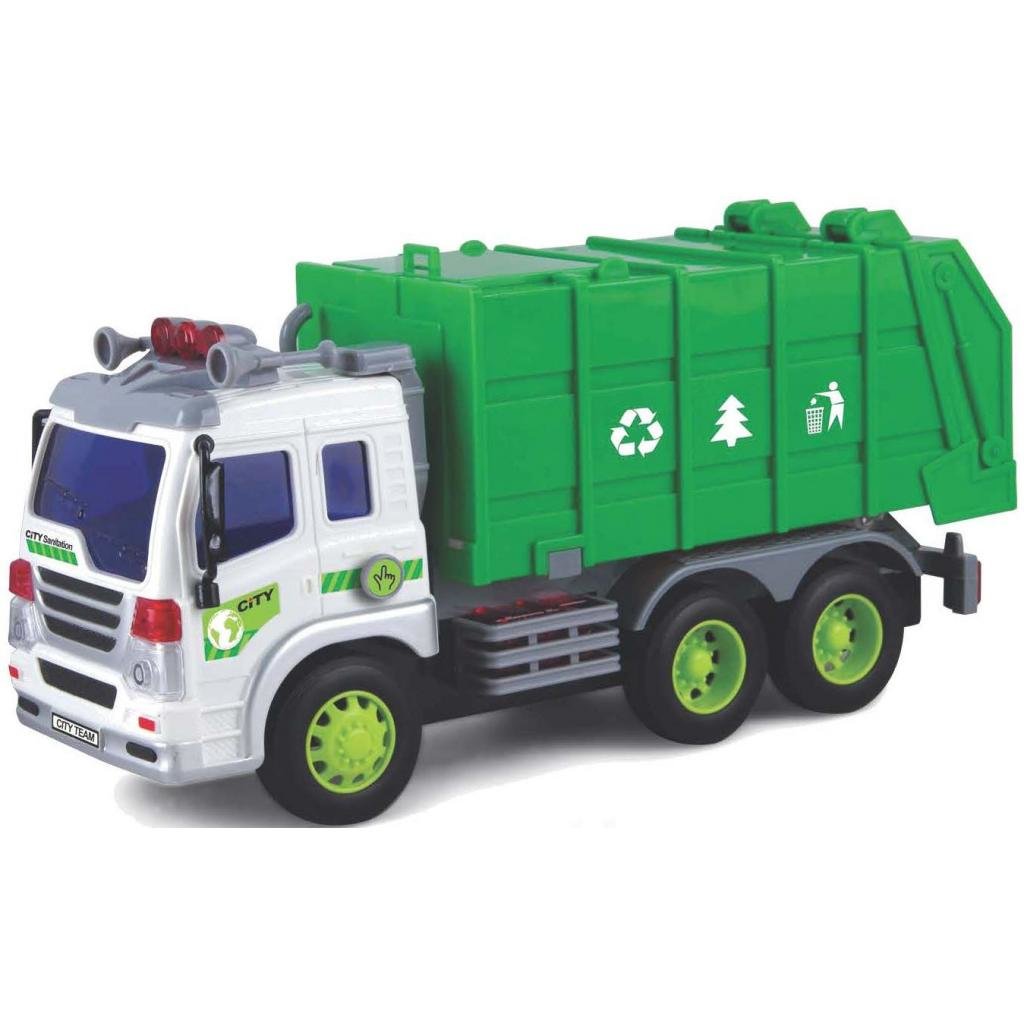 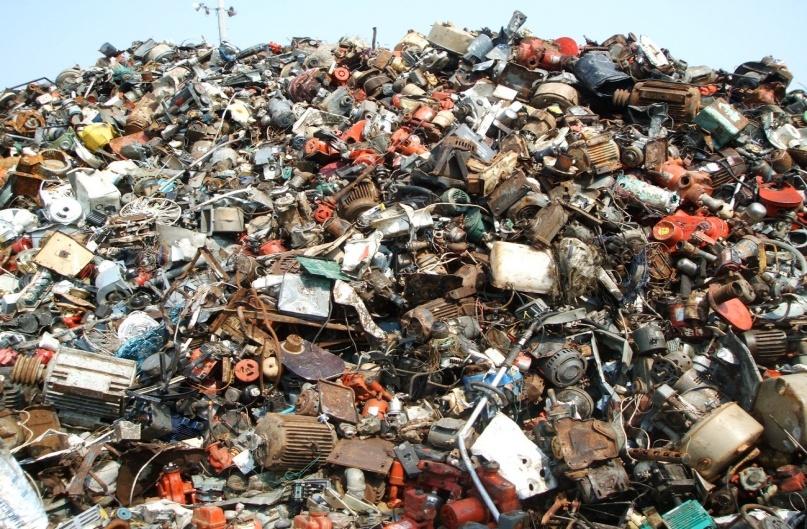 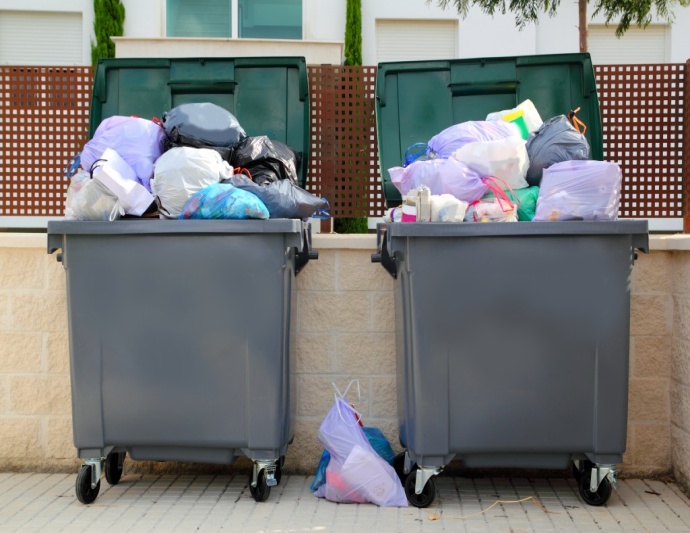 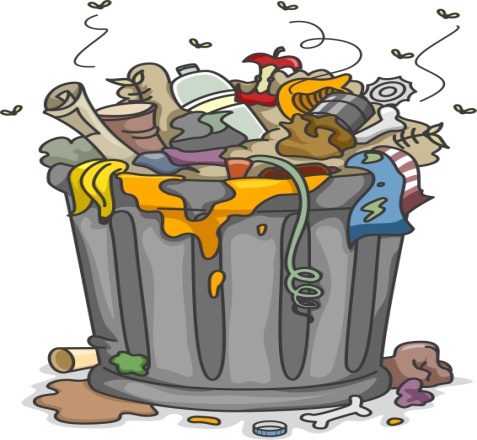 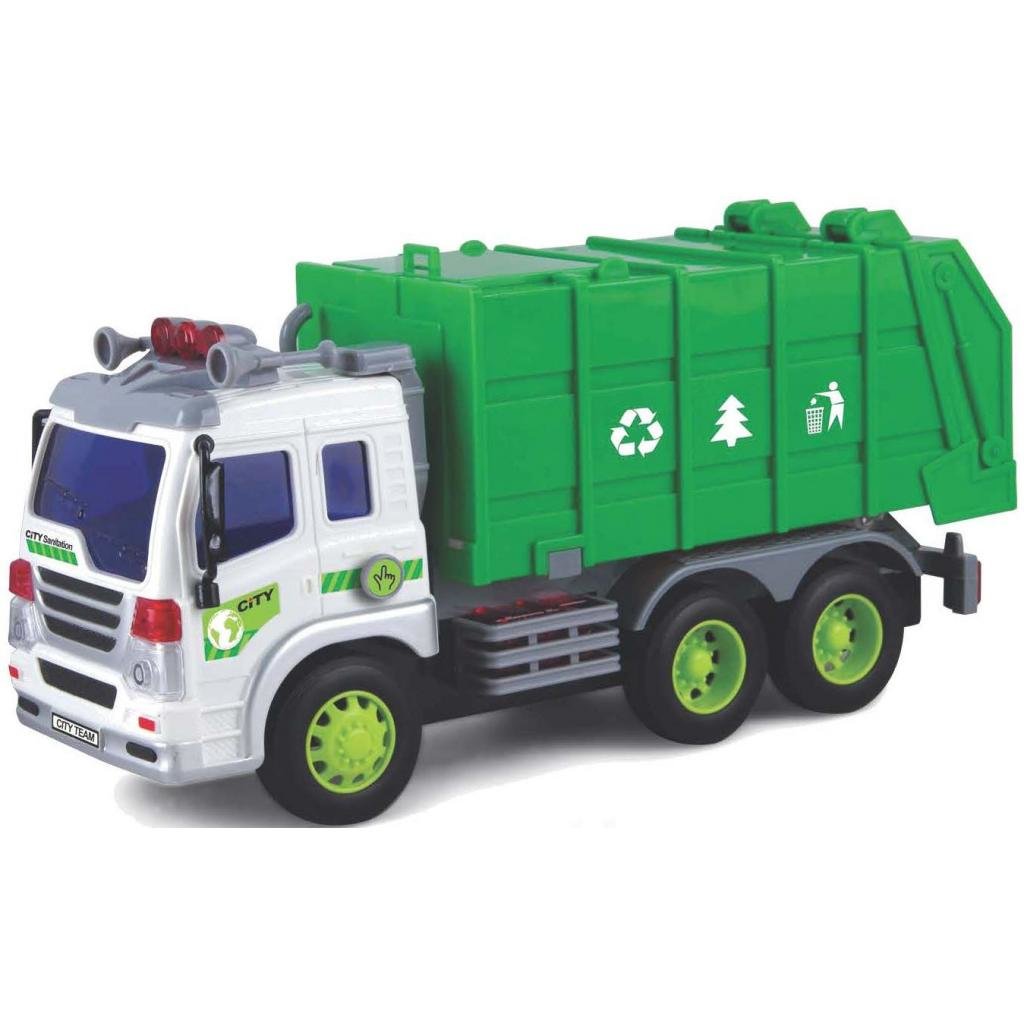 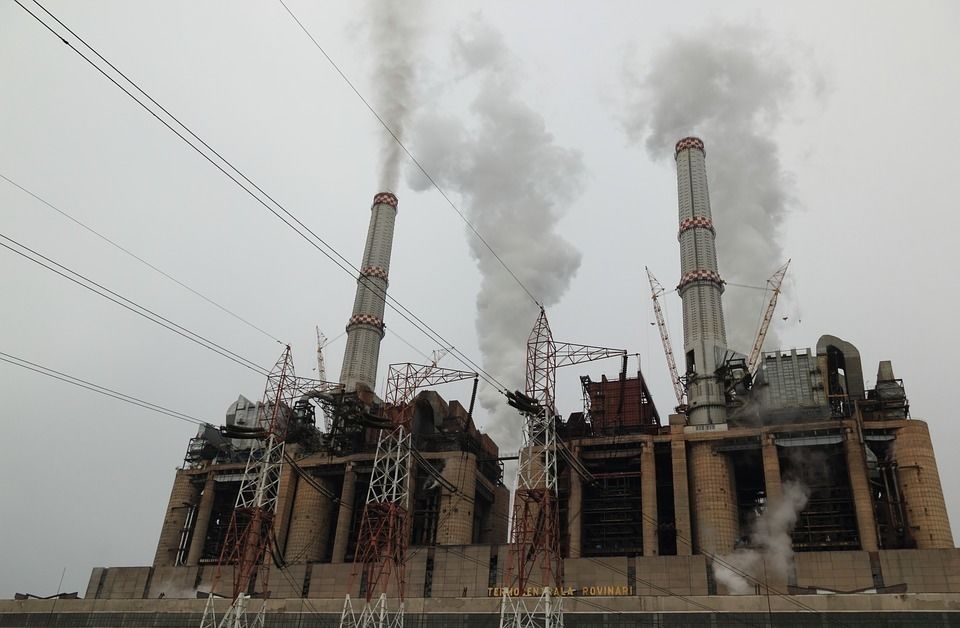 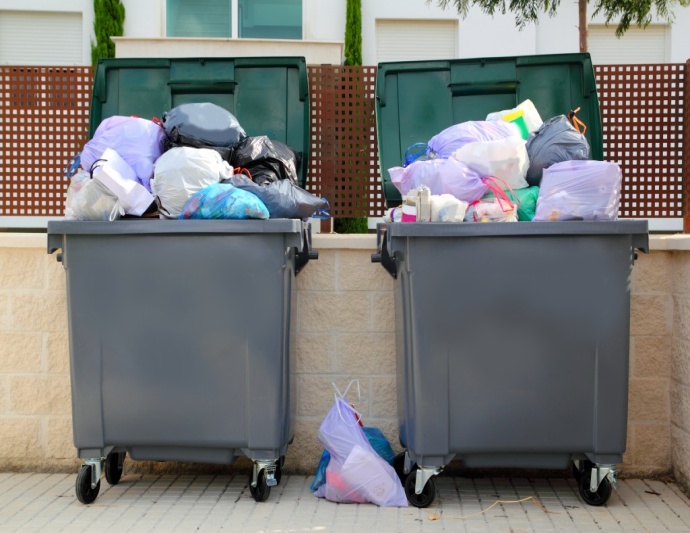 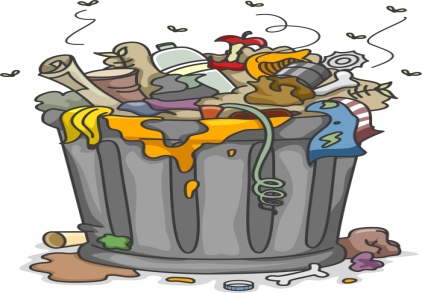 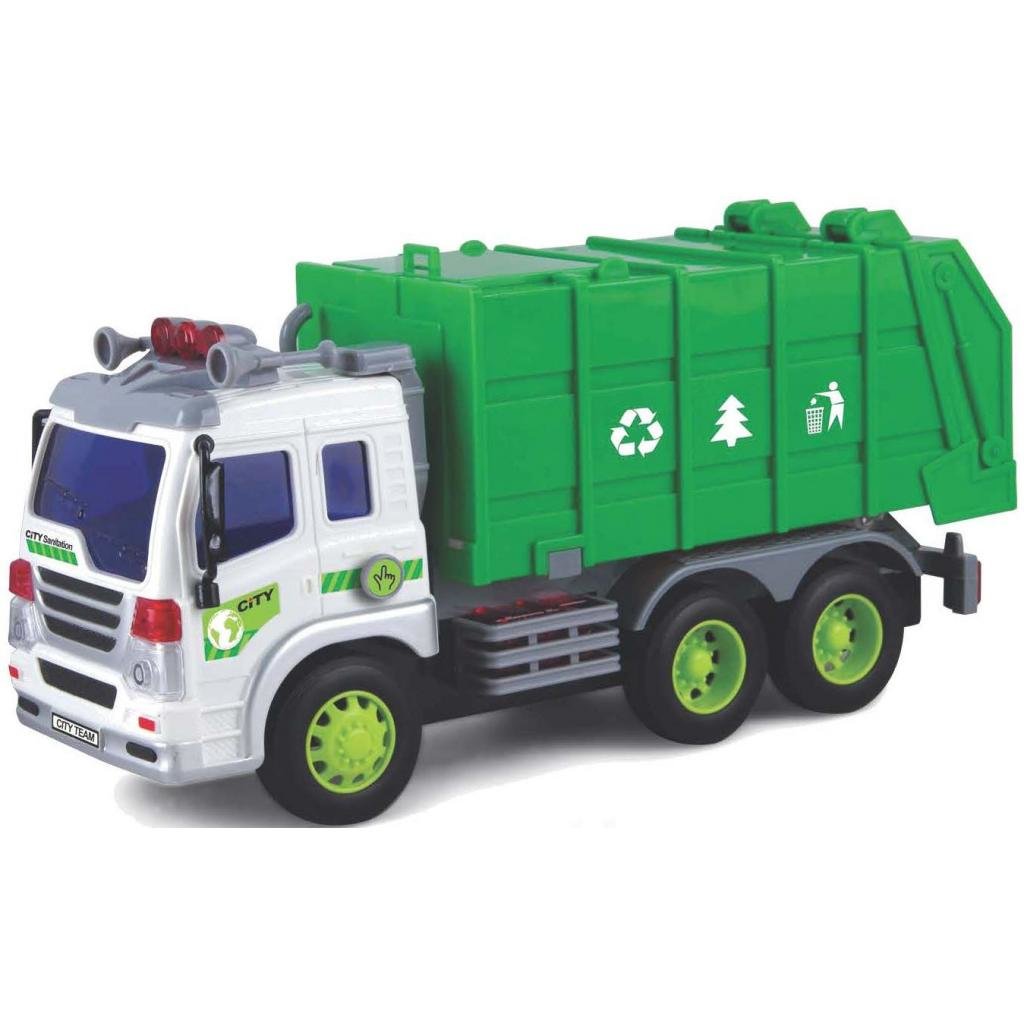 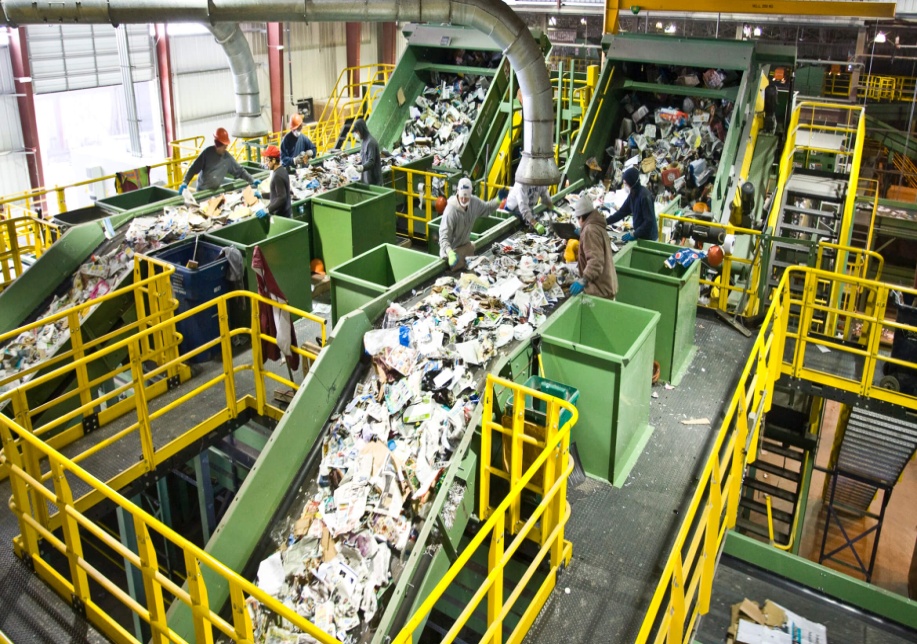 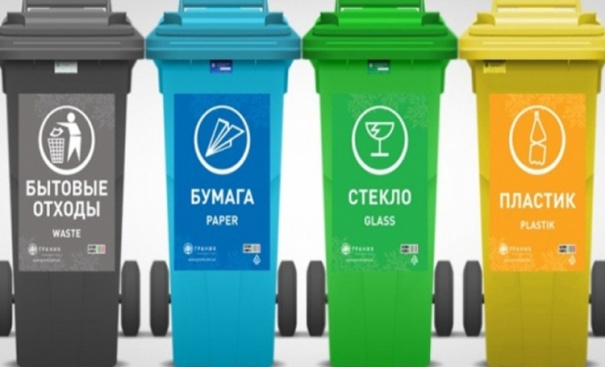 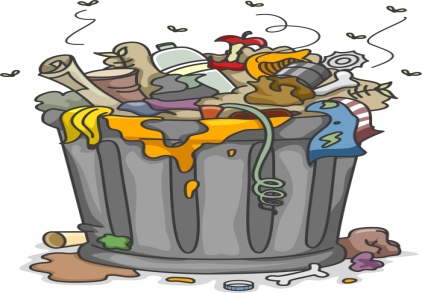 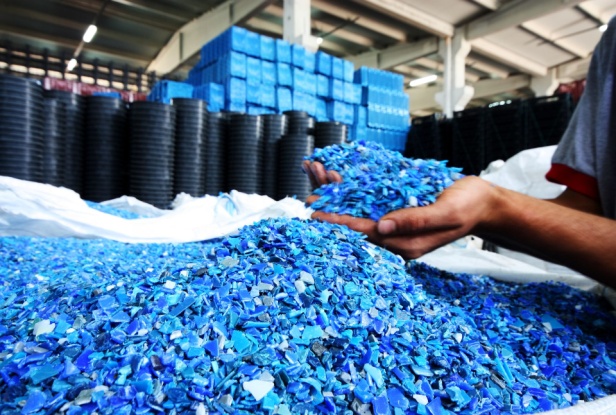 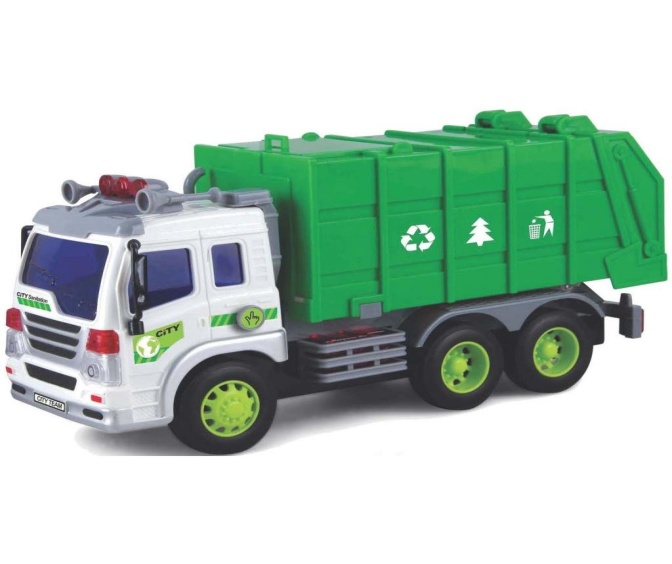 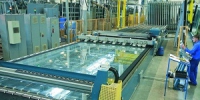 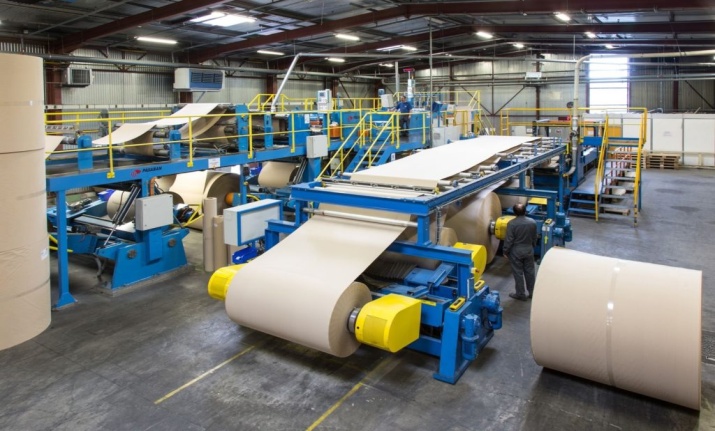